Fossil Fuel Basics
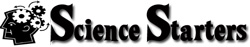 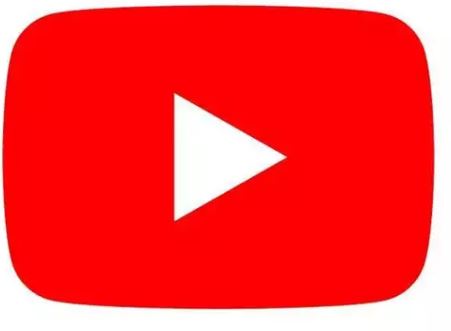 Watch the video to answer the questions.
1. How do fossil fuels form?A.  Replacement            B.  Compression           C.  Molds & Casts

2. What of these is not a fossil fuel?A.  Gas		   B.  Oil	   	   C.  Wood		     D.  Coal

3. Which term refers to the initial stages of fossil fuels?A.  Keratin			B. Kerogen			C. Kerosoil

4. At the least, the process takes:A.  A thousand years	         B. A million years	          C. A billions years 

5.Are they considered renewable or nonrenewable?  Why?
https://www.youtube.com/watch?v=8YHsxXEVB1M
T. Tomm 2022   https://sciencespot.net
Fossil Fuel Basics
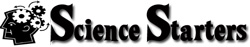 The answers are …
1. How do fossil fuels form?A.  Replacement            B.  Compression           C.  Molds & Casts

2. What of these is not a fossil fuel?A.  Gas		   B.  Oil	   	   C.  Wood		     D.  Coal

3. Which term refers to the initial stages of fossil fuels?A.  Keratin			B. Kerogen			C. Kerosoil

4. At the least, the process takes:A.  A thousand years	         B. A million years	              C. A billions years 

5. Are they considered renewable or nonrenewable?  Why?
Nonrenewable  Not able to be replenished in a lifetime
T. Tomm 2022   https://sciencespot.net